2020 Combined Charter Phone Call11-20-2020
November 20, 2020
12:00pm CT
1
Multi-regional Elective EVAR  SVS Guideline Quality Project
To evaluate mitigating factors for the surgical treatment of small aortic aneurysms not meeting SVS guidelines
2
Multi-Regional Charter Core Group
Cleveland Clinic
Dr. Chris Smolock- Vascular Surgery Quality Officer
Donna Fleming – Hospital Manger

Vascular Study Group of Greater New York (VSGGNY)
Dr. Tassiopoulos- Regional lead physician —Stonybrook University Hospital 
Dr.Issam Koleilat -RAC representative -Montefiore Medical Center in New York
Donna Albergo- Regional data manager—Stonybrook University Hospital 

Virginias Vascular Study Group (VVSG)
Dr. Minc -Regional lead physician- West Virginia University Hospitals  
Dr. Moussa -Regional lead physician- Charleston Area Medical Center 
Stacy Giardina- Regional data manager- West Virginia University Hospitals
EVAR AAA Charter Process
Retrospective review of elective EVAR cases from January 1, 2017 through December 31, 2018
Run a report in Pathway’s data download 
Identify cases outside the SVS Guidelines for elective EVAR 
>= 55mm Men
>= 50mm Women
Review charts and add #hashtags in the comment section of pathway’s case
To be completed by February 28, 2021
SVS will pull the collective data according to the hashtags and report the new compliance to the guidelines with the mitigating factors taken into account
Hashtag Nomenclature
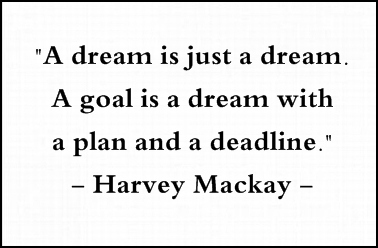 8
Q&A
If we add the EVAR hashtag in Comments and resave the record will we lose the data in the few fields, which have been changed since 2017? Example: Hypertension, Access sheaths etc?
Same question – different version: There’s a multi-regional QI project that requires participants to go back into cases and place #hashtag information into the comments section. These cases occurred from January 1, 2017 through December 31, 2018. These cases have already been completed. If we add a hashtag comment and have to click “Save Changes and Revert to Incomplete”, would this require us to now answer the new hypertension data field or any other new field? Since this date range has passed - is it safe to say we want be affected – even for reports that show completed case rates?
No, You don’t need to fill out the missing data. Submitting without validation will not affect you unless it’s in follow up!
Could you give the inclusion dates again for the charter?
January 1, 2017- January 31, 2018
Deliverable #2 identifies if there is a discrepancy between radiology and surgeon.   We have surgeons who read their own imaging. Is there anything in particular we need to do with that piece?
This was included to address if there was a discrepancy between the radiology report and the surgeon’s note – if so, use the surgeon’s documentation.
When would you like the charter, before we entered the data or after?  The charter is not mandatory. Centers will be given 2 QI points towards the Participation Award when submitted to cjackson@svspso.org. You can submit the charter before you begin or while you’re doing the project. NOT after. Also let Cheryl know if the points are for 2020 or 2021. FYI – one charter/year/per center.
What would you like to see in the progression section.   
Please disregard that info. It was left over from the original version and accidentally left in. The correct charter is attached to these minutes.
9
Q&A
Where are you putting these Hashtags? So far we have done our patients on a Spreadsheet w/ the Hashtags….does the Hashtag also need to be put into Pathways?
The #hashtag needs to be placed in the comments section in the original (index) procedure. Refer to the first question regarding “Submitting without validation”. 
Can these hashtags be present in addition to other comments or do they need to be by themselves?
They can be included with your other notes. Only the #Hashtag information will be pulled.
Not charter question - but are we able to pull our volume from data download or analytics engine?
Both 
My surgeons don't do pre or post modified rankins.  I have entered our first cases without validation.  How important is this in submitting data? The Pre- and Post Rankin scores are important as they assess the patient before and after procedure. 
If the information is not documented by the provider, please use the definition and provide the score on your own. If uncomfortable with that, refer back to your provider and request this to be added to their documentation. Many nurses document this information in their notes, also.
For LTFU. If I have access to patient’s medical record in hospital and separate access to Dr. office record. Am I able to abstract and enter that data from Dr. office directly into the VQI or do I have to enter a nursing note...for auditing purposes??
Technically – if it’s not in the EMR – it wasn’t done. This is one of the first things nurses, docs and other providers are taught in documentation 101. If possible, have the documentation scanned into the EMR or the provider should provide in their Follow-up note.  If not – write the information in the comments section for your own reminder (M2s/Pathways does not look at information in the comments section). This will be for your reference only, in case the procedure is audited or you need to justify why you answered that, then you will be able to provide the answer.
10
Meeting schedule
Recurring schedule of focused group calls (subject to change, if conflicts arise):
LTFU – 3rd Friday of the month at 12n CST (every other month) 
Next meeting January 15, 2021
Clinical – 4th Tuesday of the month at 12pm CST (every other month)
Next meeting January 26, 2021
Documentation – 4th Tuesday of the month at 1pm CST (every other month)
Next meeting January 26, 2021
D/C Meds – 4th Wednesday of the month at 12pm CST (every other month)
Next meeting January 27, 2021
If you’d like to attend one, 2,3 or all – email Cheryl Jackson at cjackson@svspso.org to be added to the list. You’ll get invites and minutes. 
All minutes are on the vqi.org website  at The Vascular Quality Initiative | Members Only (vqi.org). A different log on/password needed. Refer to webpage for access information.
11
12